ЗДОРОВЬЕ
Тема: Таблетки растут на ветке, таблетки растут на грядке
Подготовила: Конева Алла Викторовна
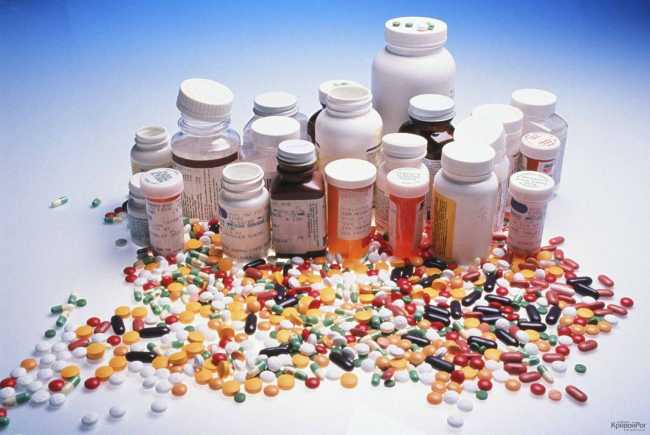 таблетки
фрукты
овощи
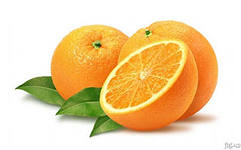 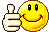 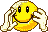 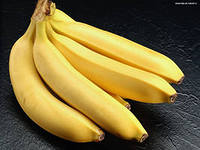 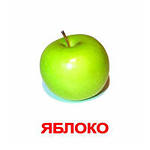 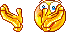 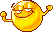 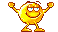 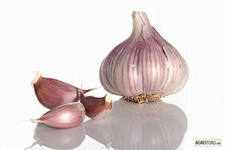 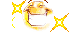 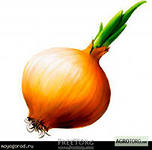 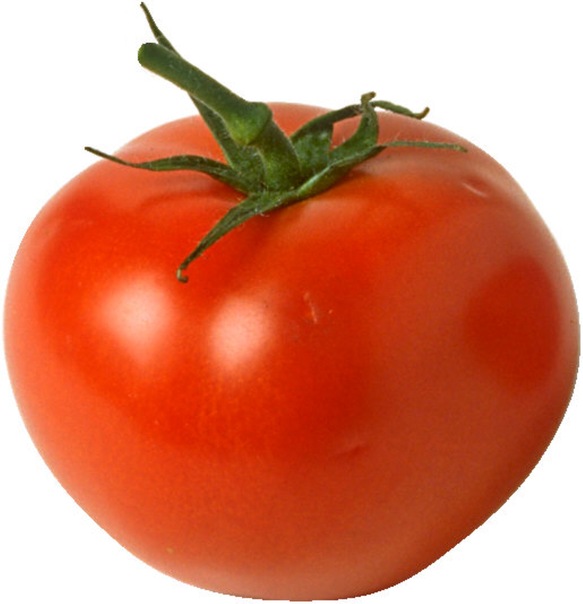 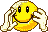 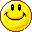 Мыть грязные руки
Мытые овощи
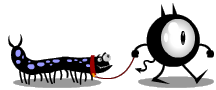